III. Sound as Media

2. Film Sound
Film sound theories

Audio-Vision (Chion)

4.5 Fallacies (Altman)
Persona (1966) Dir. Ingmar Bergman
Chion’s Key Concepts:
Added Value
Synchresis
Vococentrism
Verbocentrism
Music: empathetic / anempathetic
Spotting
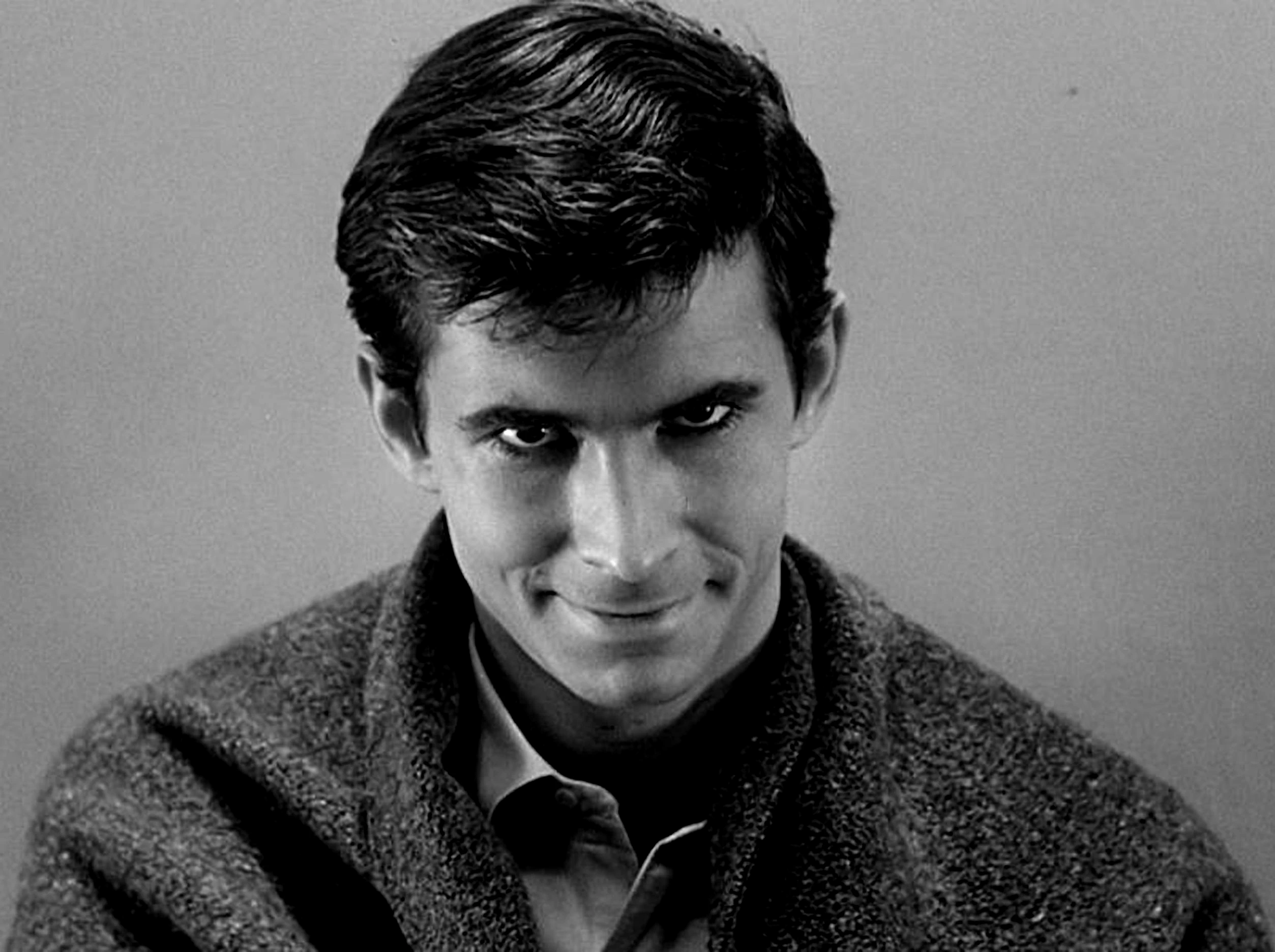 Psycho (1960) Dir. Alfred Hitchcock
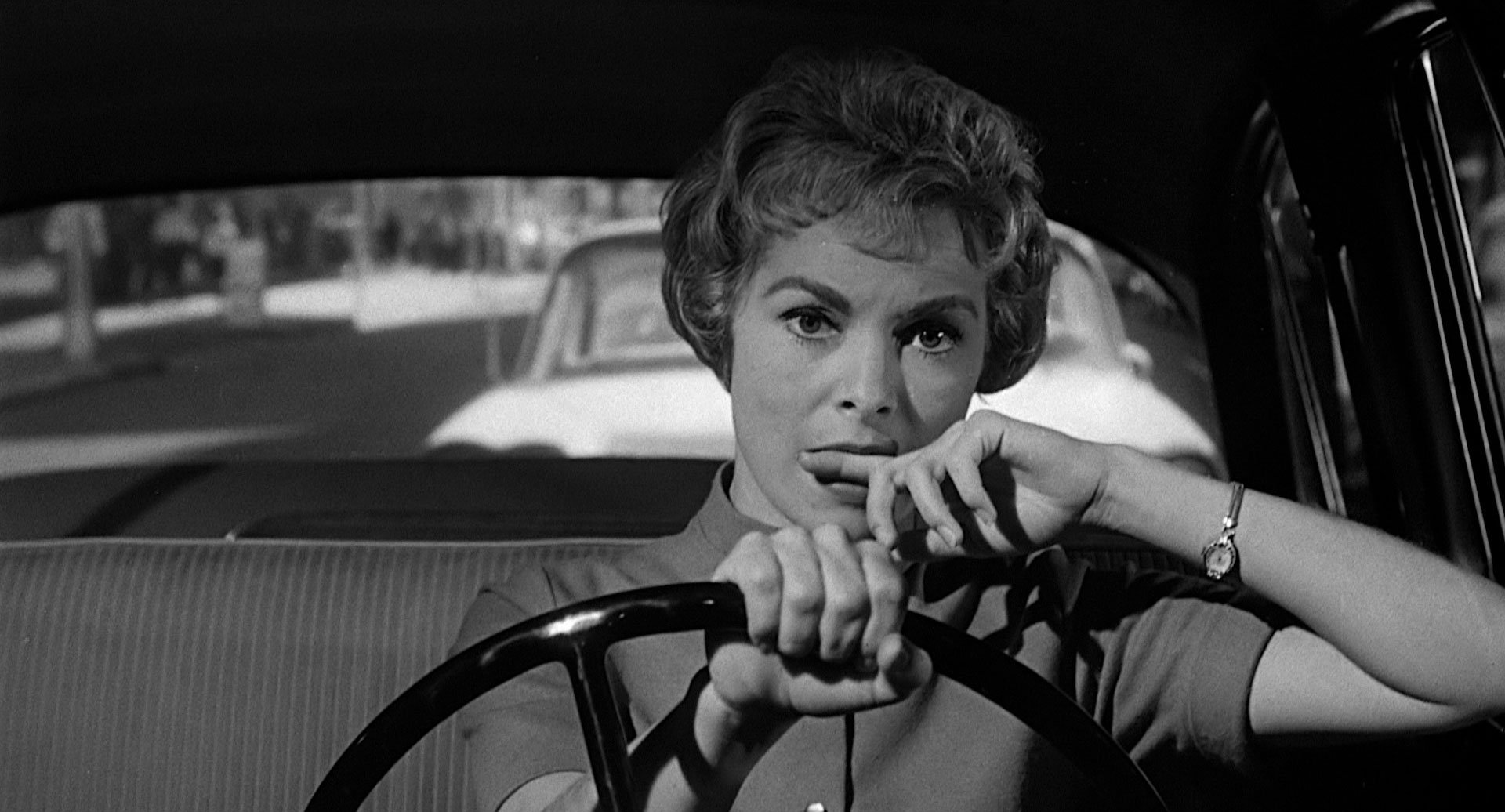 Fallacies In Film Sound Theory:
Fallacies In Film Sound Theory:
Historical
Fallacies In Film Sound Theory:
Historical
Ontological
Fallacies In Film Sound Theory:
Historical
Ontological
Reproduction
Fallacies In Film Sound Theory:
Historical
Ontological
Reproduction
Nominalism
Fallacies In Film Sound Theory:
Historical
Ontological
Reproduction
Nominalism
4.5 Cinema as index